7. évfolyam – 5. téma
Európa és a világ a két világháború között
1 Rendszerezze – győztesek - vesztesek
USA
Németország
Nagy-Britannia
Franciaország
Magyarország
Ausztria
Olaszország
Törökország
Megoldás
2. Töltse ki a táblázatot!
Megoldás
3. Melyik fogalomra ismer?
Megoldás
4. Rendezze időrendbe az eseményeket!
Müncheni konferencia
 Saar vidék népszavazás
 Hitler kancellári kinevezése
 Rajna vidék remilitarizálása
 Anschluss
Megoldás
5. Kik vannak a képen? Ki nem vett részt a müncheni konferencián?
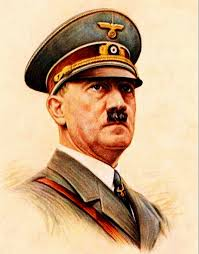 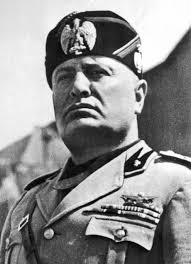 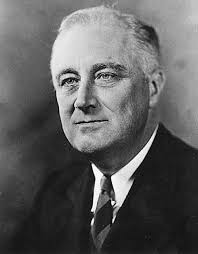 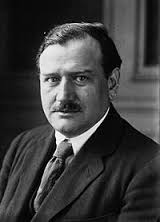 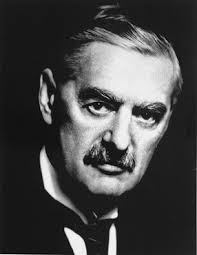 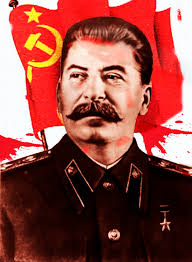 Megoldás
6. Diagram elemzése!
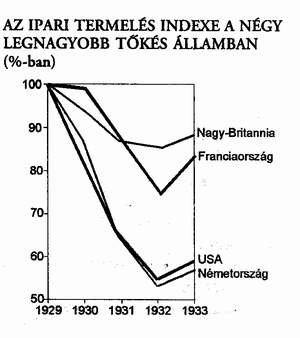 Mit ábrázol a diagram?
Milyen időszakot ölelnek át az adatok?
Mely államok adatait olvashatjuk le a diagramról? 
Mely állam ipari termelése esett vissza leginkább?
Hány százalékkal esett vissza a termelése?
Melyik évben volt a legnagyobb a visszaesés mindegyik államban?
Melyik évtől kezdődik a kilábalás
Melyik államban nőtt 1932-33 között a legnagyobb mértékben a termelés?
Megoldás
7. Igaz vagy hamis!
Megoldás
8. Szövegértés
Már az első világháború utolsó hónapjaiban megszületett az a gondolat, hogy a Monarchia felosztása után létrejövő új Közép-Európa államai egy nagyobb szövetségbe tömörüljenek. Az együttműködés reális lehetősége 1920 tavaszára voltaképpen Magyarország három szomszédjára, Csehszlovákiára, Romániára, és a Szerb–Horvát–Szlovén Királyságra korlátozódott. Ez a három állam hozta létre aztán egy évvel később – kétoldalú szerződések révén – a kisantantot.  A Magyarország ellen irányuló jugoszláv-román-csehszlovák szövetségnek a katonai együttműködés mellett a magyar revíziós célok ellehetetlenítése, és ezzel együtt Magyarország gazdasági és külpolitikai elszigetelése állt érdekében. Miután 1933-ban Hitler hatalomra került, az egymással szélesebb együttműködésre képtelen államoknak Németország lett a legfőbb gazdasági partnere, a német tőke térhódítása pedig a szövetség szétzilálásával járt.
Kérdések
Mikor jött létre a kisantant?
Mely államok alkották a kisantantot?
Mi volt a kisantant célja?
Meddig állt fenn a szövetség?
Mi okozta a szövetség bomlását?
Megoldás
9. Mit tettek a gazdasági válság leküzdése érdekében!
Jelöld a helyes válaszokat!
Az állam nem avatkozott be a piac működésébe.
A pénzintézetek működését szabályozták.
A közmunkaprogramokat beszüntették.
Kevesebb földterületet műveltek meg és vetettek be.
Elpusztították a felhalmozódott mezőgazdasági termékeket.
Növelték a munkások munkabérét.
Az állam hatalmas beruházások megrendelésével (pl. utak) biztosított munkát.
Növelték a termelést.
A vállalatok új munkásokat alkalmaztak kevesebb bérért.
Megoldás
10. Melyik államot jelzi a szám?
A: Milliókat ítéltek el és zárattak GULAG-táborokba.
B: Állami propaganda az eszmék és a vezető népszerűsítésére.
C: Az SD és a Gestapo a lakosságot folyamatos ellenőrzés alatt tartotta.
D: Pártállam.
E: Az államberendezkedés a szocializmus eszméjére épült.
F: A Hitlerjugend szervezete kötelező volt a fiatalok számára.
G: Kíméletlenül leszámoltak a politikai ellenfelekkel.
H: Személyi kultusz érvényesült.
I: Zsidóüldözés.
J: Korlátlan hatalom összpontosult a vezető kezében.
K: A terror a legtekintélyesebb katonai vagy pártvezetőket sem kímélte.
L: Ötéves tervekkel irányították a gazdaságot.
M: Intenzív fegyverkezési program.
N: A földeket, a haszonállatokat és termelőeszközöket állami tulajdonba vették.
Megoldás
11. Párosítsa a személyt és az országot!
Magyarország
Nagy-Britannia
USA
Szovjetunió
Franciaország
Olaszország
Németország
Churchill
 Clemenceau
 Lenin
 Mussolini
 Hitler
 Roosevelt
 Apponyi
Megoldás
12. A második világháború előzménye!
A tengelyhatalmak vagy tengely elnevezést használták a második világháborúban a német szövetségi rendszerhez tartozó államok elnevezésére. Az elnevezést elsősorban a három tengely nagyhatalomra,  Németországra, Olaszországra és Japánra használták, de tengelyhatalomnak, vagy tengelyhez tartozónak szokták nevezni a később e szövetségi rendszerhez csatlakozó más országokat is. Az elnevezés onnan ered, hogy Mussolini 1936. november 1-jén a következő szavakkal hozta nyilvánosságra a néhány nappal korábban megkötött német–olasz egyezményt: „a Berlin–Róma ív nem egy választóvonal, hanem egy tengely”, amely köré Európa többi állama csoportosul. A tengely-nagyhatalmak között a háború során tényleges stratégiai egyeztetés nem jött létre, a hatalmak előre nem egyeztetett lépéseikkel sokszor egymás érdekeit keresztezték.
Kérdések
Mi a szövetség neve?
Mely államok a tagjai?
Honnan ered a tengelyhatalmak név?
Miben rejlik a tengelyhatalmi szövetség gyengéje?
Megoldás
1. Megoldás
USA
Németország
Nagy-Britannia
Franciaország
Magyarország
Ausztria
Olaszország
Törökország
Vissza
2. Megoldás!
Vissza
3. Megoldás
Vissza
4. Megoldás
Müncheni konferencia
 Saar vidék népszavazás
 Hitler kancellári kinevezése
 Rajna vidék remilitarizálása
 Anschluss
Megoldás: C – B – D – E - A
Vissza
5. Megoldás
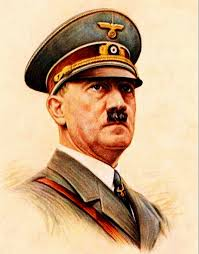 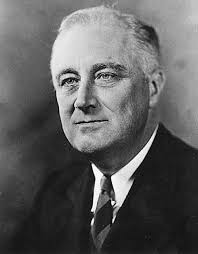 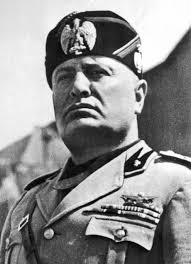 Roosevelt
Hitler
Mussolini
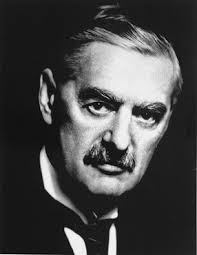 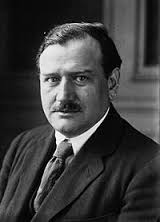 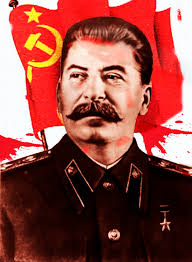 Chamberlain
Daladier
Sztálin
Vissza
Roosevelt és Sztálin nem vett részt a Müncheni konferencián
6. Megoldás!
Mit ábrázol a diagram?
Milyen időszakot ölelnek át az adatok?
Mely államok adatait olvashatjuk le a diagramról? 
Mely állam ipari termelése esett vissza leginkább?
Hány százalékkal esett vissza a termelése?
Melyik évben volt a legnagyobb a visszaesés mindegyik államban?
Melyik évtől kezdődik a kilábalás
Melyik államban nőtt 1932-33 között a legnagyobb mértékben a termelés?
1. Az ipari termelés alakulását a 4 legnagyobb tőkés államban.
2. 1929 – 1933 közötti időszak
3. Nagy-Britannia, Francia-ország, USA, Németország  
4. USA és Németország

5. Kb. 45 %-kal esett vissza az ipari termelés indexe
6. 1932-ben


7. 1933-ra nő a termelés

8. Franciaországban
Vissza
7. Megoldás
Vissza
8. Megoldás
Már az első világháború utolsó hónapjaiban megszületett az a gondolat, hogy a Monarchia felosztása után létrejövő új Közép-Európa államai egy nagyobb szövetségbe tömörüljenek. Az együttműködés reális lehetősége 1920 tavaszára voltaképpen Magyarország három szomszédjára, Csehszlovákiára, Romániára, és a Szerb–Horvát–Szlovén Királyságra korlátozódott. Ez a három állam hozta létre aztán egy évvel később – kétoldalú szerződések révén – a kisantantot.  A Magyarország ellen irányuló jugoszláv-román-csehszlovák szövetségnek 17 évig a katonai együttműködés mellett a magyar revíziós célok ellehetetlenítése, és ezzel együtt Magyarország gazdasági és külpolitikai elszigetelése állt érdekében. Miután 1933-ban Hitler hatalomra került, az egymással szélesebb együttműködésre képtelen államoknak Németország lett a legfőbb gazdasági partnere, a német tőke térhódítása pedig a szövetség szétzilálásával járt.
Kérdések
Mikor jött létre a kisantant? 1921
Mely államok alkották a kisantantot? Csehszlováki, Románi, és a Szerb–Horvát–Szlovén Királyság 
Mi volt a kisantant célja? katonai együttműködés, magyar revíziós célok ellehetetlenítése, Magyarország gazdasági és külpolitikai elszigetelése
Meddig állt fenn a szövetség? 1938
Mi okozta a szövetség bomlását? a német tőke térhódítása
Vissza
9. Megoldás
Jelöld a helyes válaszokat!
Az állam nem avatkozott be a piac működésébe.
A pénzintézetek működését szabályozták.
A közmunkaprogramokat beszüntették.
Kevesebb földterületet műveltek meg és vetettek be.
Elpusztították a felhalmozódott mezőgazdasági termékeket.
Növelték a munkások munkabérét.
Az állam hatalmas beruházások megrendelésével (pl. utak) biztosított munkát.
Növelték a termelést.
A vállalatok új munkásokat alkalmaztak kevesebb bérért.
Vissza
10. Megoldás
A: Milliókat ítéltek el és zárattak GULAG-táborokba.
B: Állami propaganda az eszmék és a vezető népszerűsítésére.
C: Az SD a lakosságot folyamatos ellenőrzés alatt tartotta.
D: Pártállam.
E: Az államberendezkedés a szocializmus eszméjére épült.
F: A Hitlerjugend szervezete kötelező volt a fiatalok számára.
G: Kíméletlenül leszámoltak a politikai ellenfelekkel.
H: Személyi kultusz érvényesült.
I: Zsidóüldözés.
J: Korlátlan hatalom összpontosult a vezető kezében.
K: A terror a legtekintélyesebb katonai vagy pártvezetőket sem kímélte.
L: Ötéves tervekkel irányították a gazdaságot.
M: Intenzív fegyverkezési program.
N: A földeket, a haszonállatokat és termelőeszközöket állami tulajdonba vették.
Vissza
11. Megoldás
Magyarország
Nagy-Britannia
USA
Szovjetunió
Franciaország
Olaszország
Németország
Churchill
 Clemenceau
 Lenin
 Mussolini
 Hitler
 Roosevelt
 Apponyi
Megoldás:
A-1; B-5; C4; D-6; E-7; F-3; G-1;
Vissza
12. Megoldás
A tengelyhatalmak vagy tengely elnevezést használták a második világháborúban a német szövetségi rendszerhez tartozó államok elnevezésére. Az elnevezést elsősorban a három tengely nagyhatalomra,  Németországra, Olaszországra és Japánra használták, de tengelyhatalomnak, vagy tengelyhez tartozónak szokták nevezni a később e szövetségi rendszerhez csatlakozó más országokat is. Az elnevezés onnan ered, hogy Mussolini 1936. november 1-jén a következő szavakkal hozta nyilvánosságra a néhány nappal korábban megkötött német–olasz egyezményt: „a Berlin–Róma ív nem egy választóvonal, hanem egy tengely”, amely köré Európa többi állama csoportosul. A tengely-nagyhatalmak között a háború során tényleges stratégiai egyeztetés nem jött létre, a hatalmak előre nem egyeztetett lépéseikkel sokszor egymás érdekeit keresztezték.
Kérdések
Mi a szövetség neve? Tengelyhatalmak
Mely államok a tagjai? Németország, Olaszország, Japán
Honnan ered a tengelyhatalmak név? Mussolini 1936. november 1-jén elhangzott beszédéből
Miben rejlik a tengelyhatalmi szövetség gyengéje? Tényleges stratégiai egyeztetés nem jött létre
Vissza